Maths PowerPoint
WB 22.2.21
Thursday
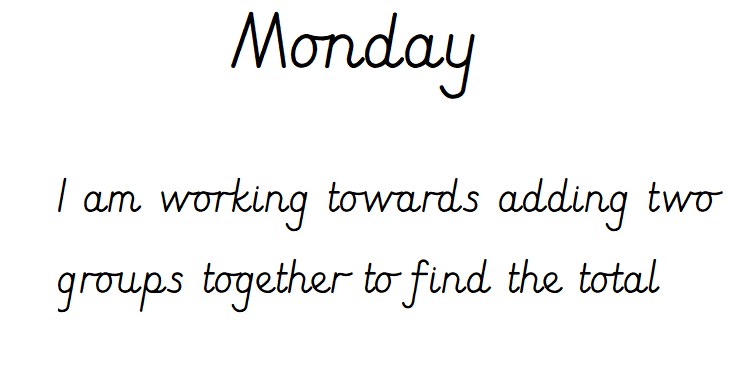 White rose starter
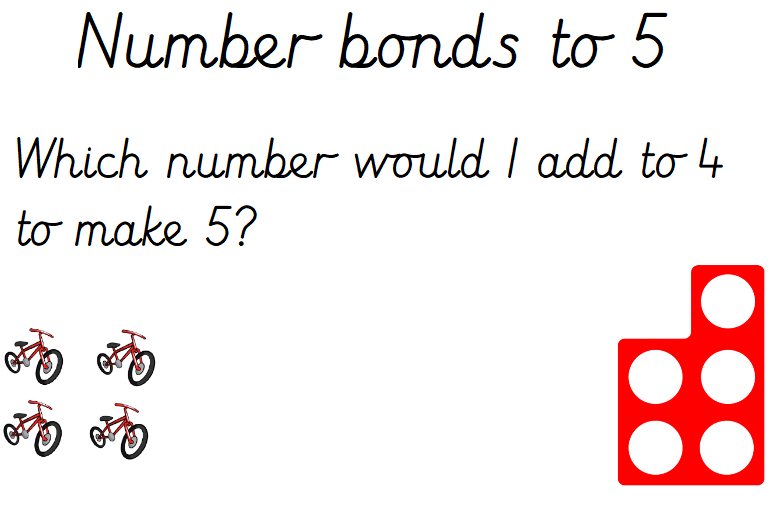 Starter
Let's recap counting in 2's 5's and 10's
https://www.youtube.com/watch?v=O-cARYvdtB4
Main Input
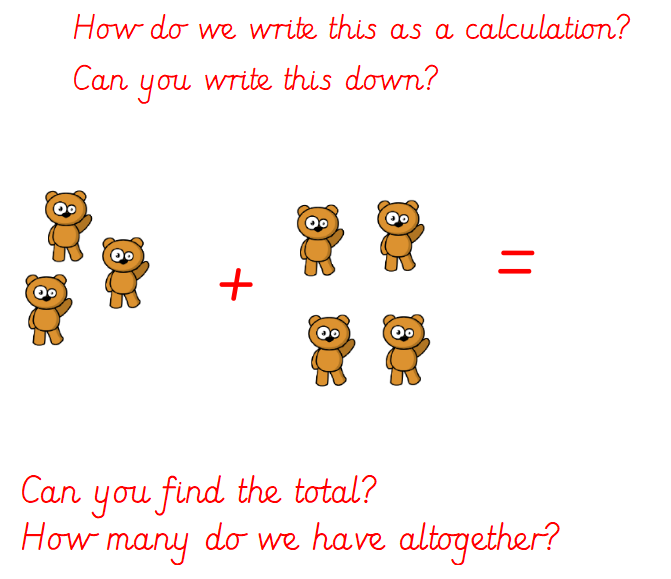 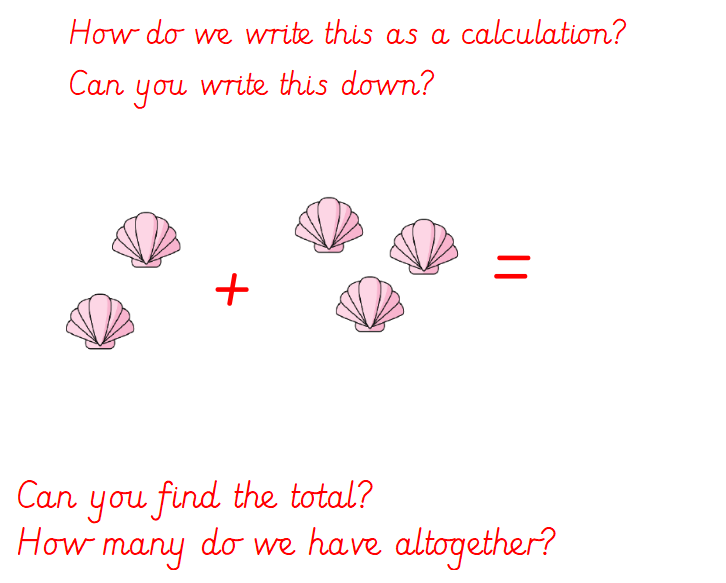 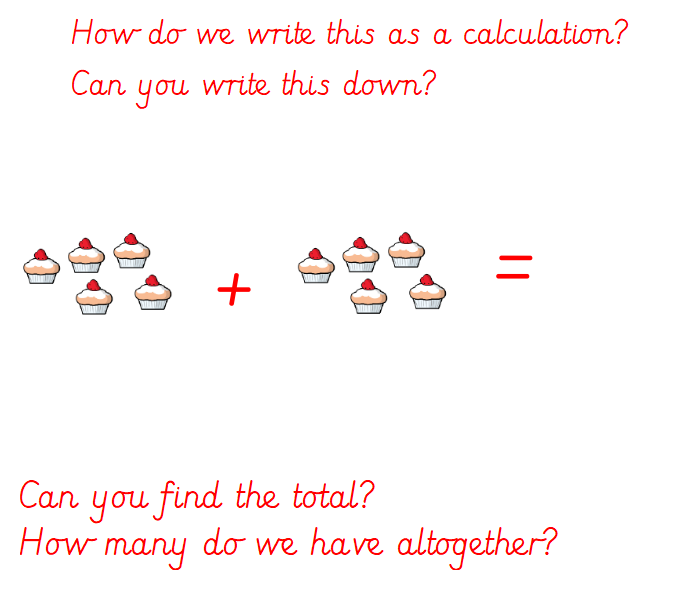 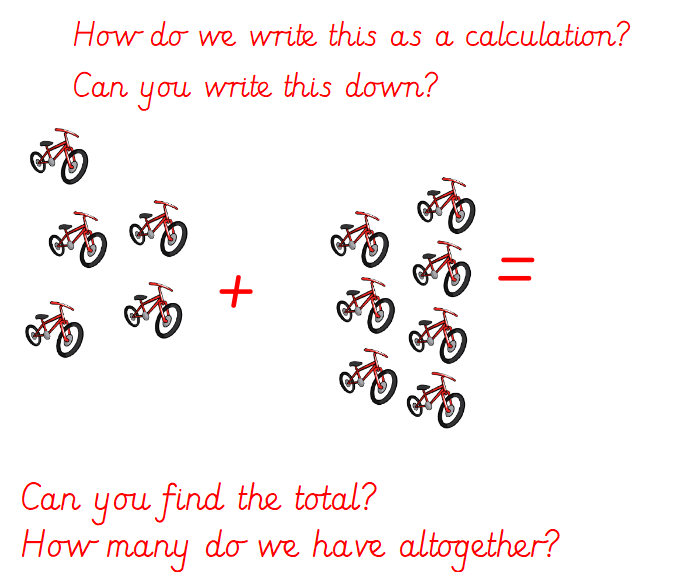 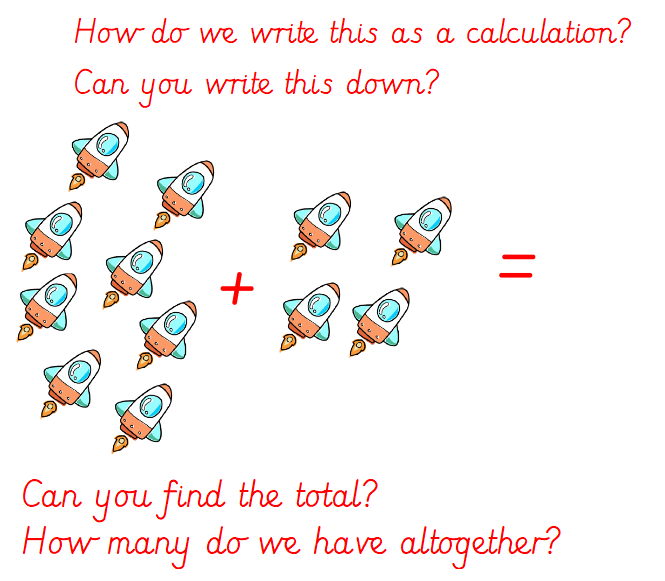 Main Activity
Complete the Building Bricks Addition Worksheet.
Can you write the number sentence next to the blocks.
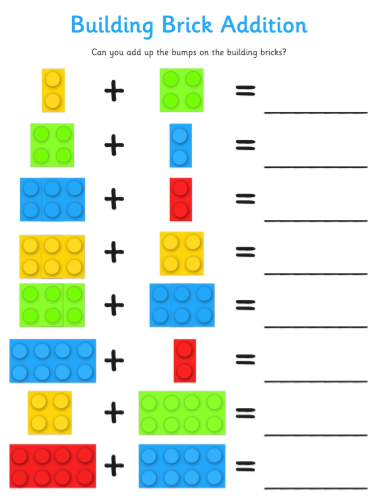 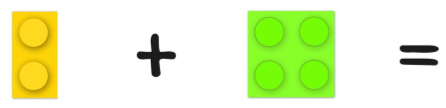 1      +      4      =